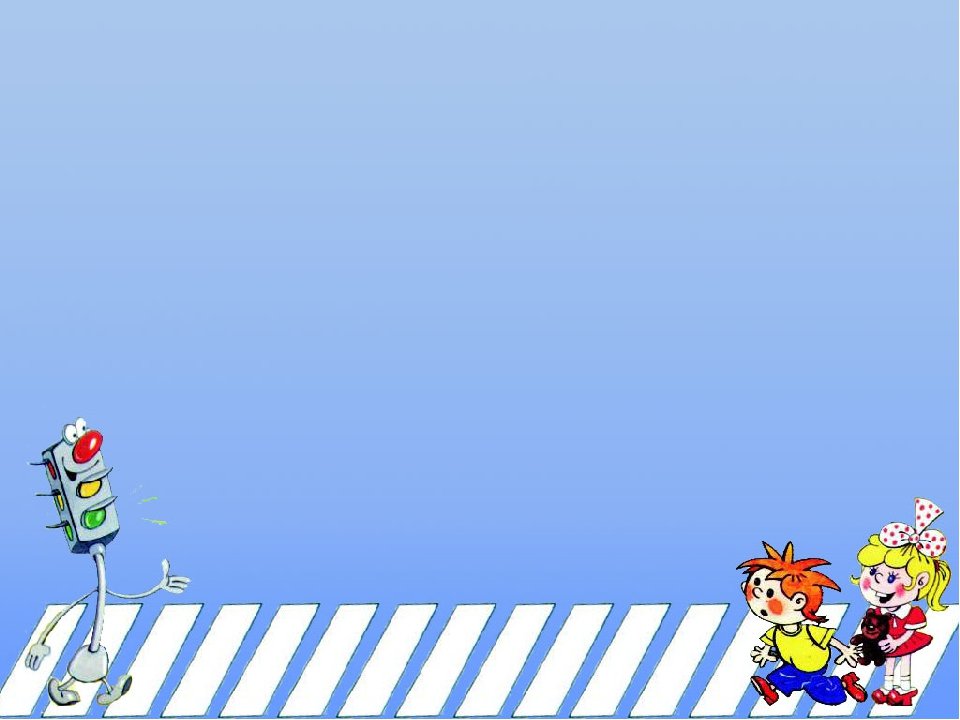 Внимание, дорога!
Воспитатели: 
Куличкина Светлана Игоревна
Михеева Елена Александровна
Актуальность проекта
Ежегодно на дорогах городов нашей страны совершаются сотни
дорожно-транспортных происшествий, в результате которых десятки детей погибают, сотни получают ранения и травмы.
Именно поэтому дорожно-транспортный травматизм остается
приоритетной проблемой общества, требующей решения, при всеобщем участии и самыми эффективными методами.
   Дошкольник не умеет управлять своим поведением,        
             поэтому изучение и доведение до автоматизма         
                ПДД, является одной из главных задач на     
                    сегодняшний день, а способствовать этому  
                      будет работа над данным проектом.
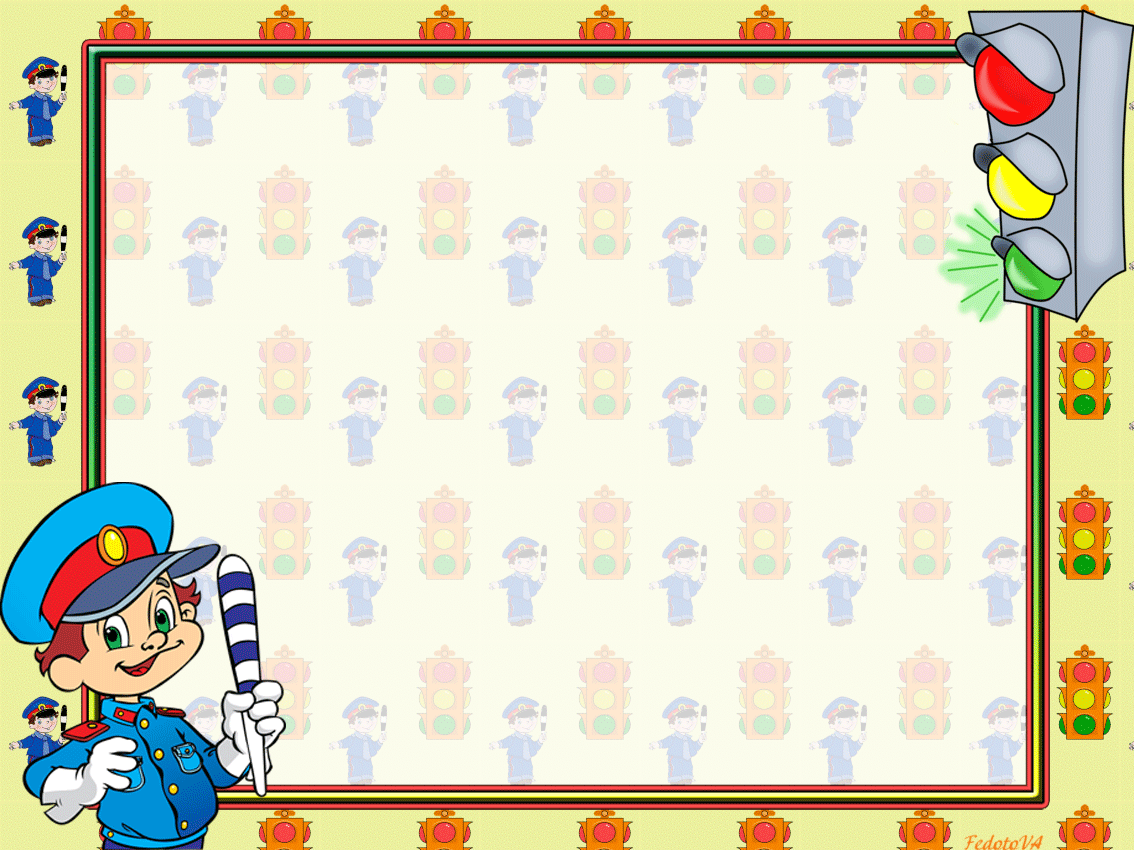 Цель проекта
Формирование у детей навыков безопасного поведения на дорогах.
Создание в группе максимально эффективных условий для 
организации работы по 
         формированию у детей навыков  
              правильного поведения на  
                    дороге.
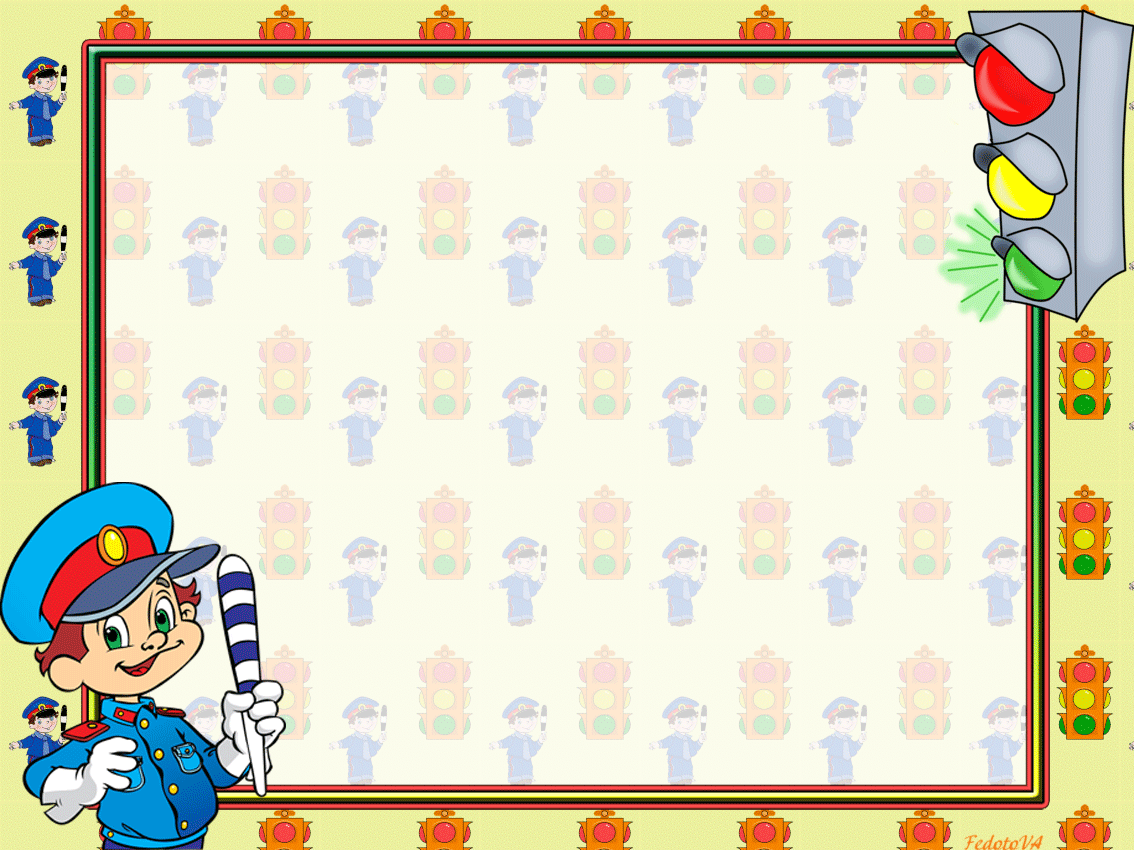 Задачи
Образовательные:
- познакомить детей с правилами дорожного движения, строением улицы, дорожными знаками;
- сформировать представления о назначении светофора и его сигналах;
- научить детей предвидеть опасное событие, уметь, по возможности, его избегать, а при необходимости действовать.
Развивающие:
- развивать осторожность, внимательность, самостоятельность, ответственность и осмотрительность на дороге;
стимулировать познавательную активность, способствовать развитию 
           коммуникативных навыков.
                 - способствовать развитию речи детей, пополнению активного и  
                       пассивного словаря детей в процессе работы над проектом;
                         - развивать связную речь.
                           Воспитательные:
                             - воспитывать навыки личной безопасности и чувство                 
                                  самосохранения.
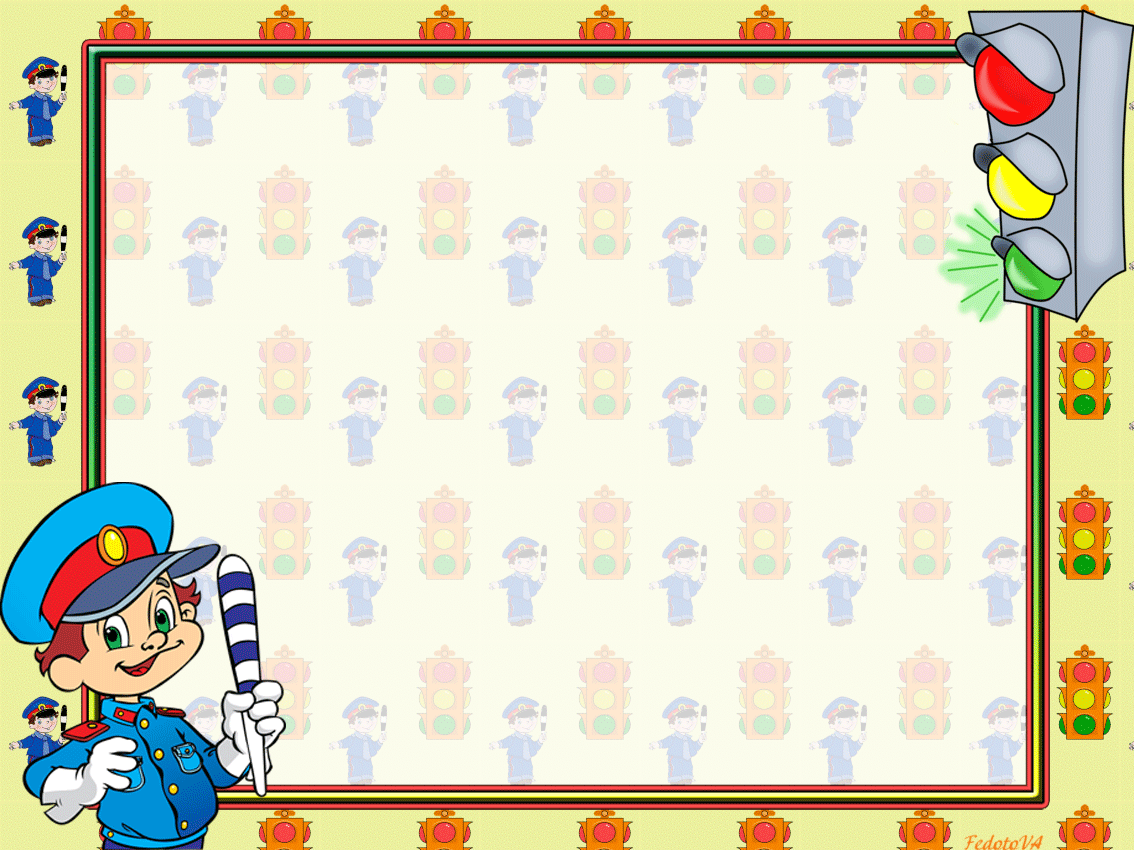 Паспорт проекта
Тип проекта: информационно-познавательный, практикоориентированный
Вид проекта : долгосрочный 
Сроки реализации проекта: ноябрь 2021 – апрель 2023
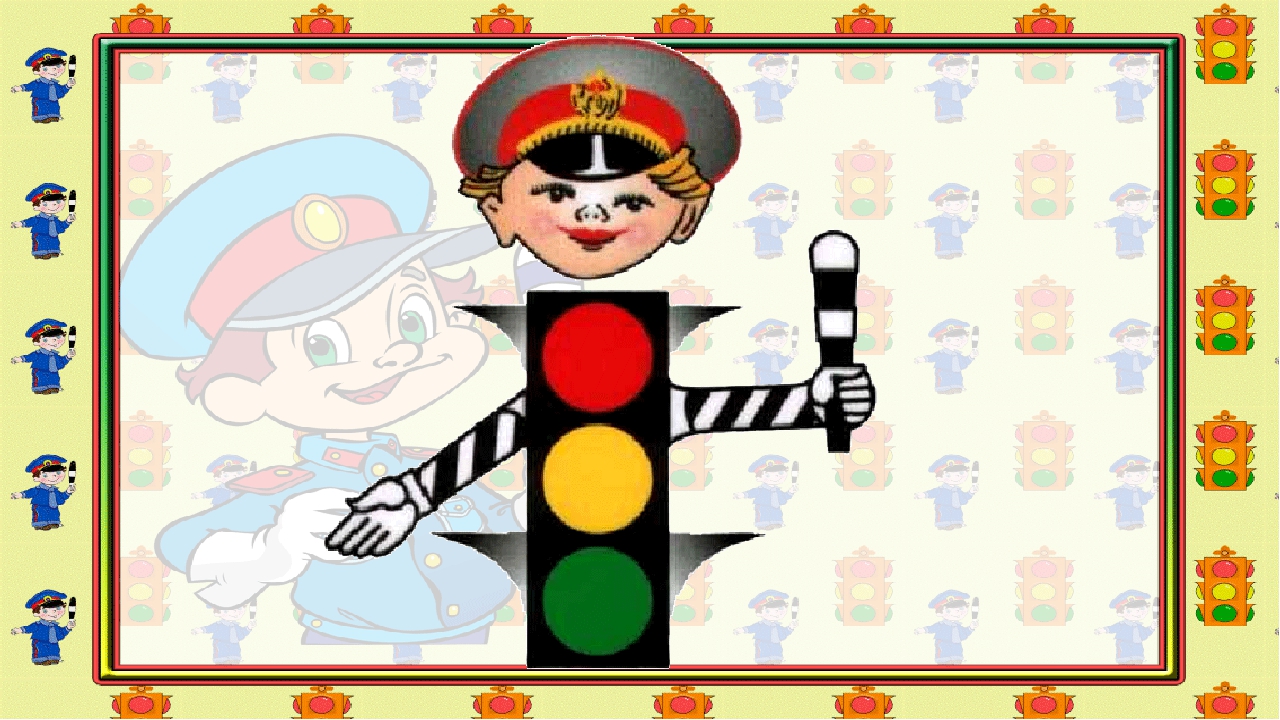 Участники проекта
родители
дети
педагог
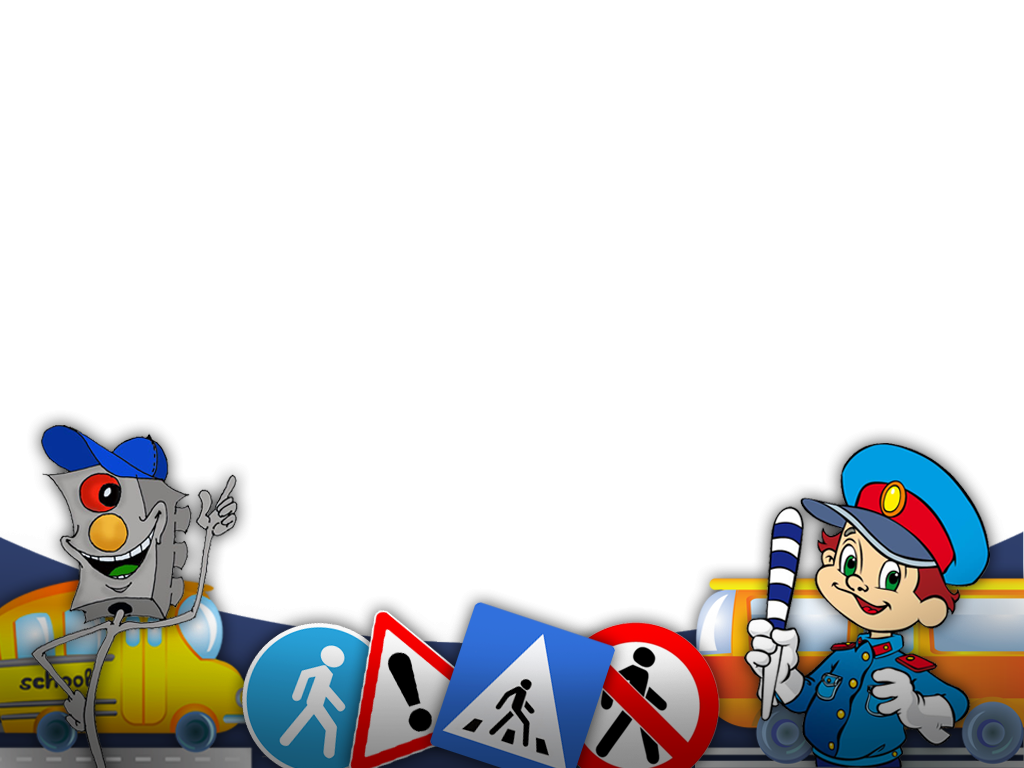 Подготовительный этап
Подбор материала по Правилам дорожного движения (новинки методической и детской литературы, современная познавательно - развивающая информация о ПДД для дошкольников и родителей) Подбор раскрасок по ПДД для дошкольников, необходимого материала, пособий, оборудования, разработка конспектов мероприятий, презентаций; рассматривание рисунков, фотографий о дорожных ситуациях; просмотр видеоматериалов; д/и по ПДД: «Разрезные картинки», «Смоделируй знак»,  
                 «Виды транспорта», «Четвертый лишний»; проведение 
                              с детьми бесед по теме ПДД;
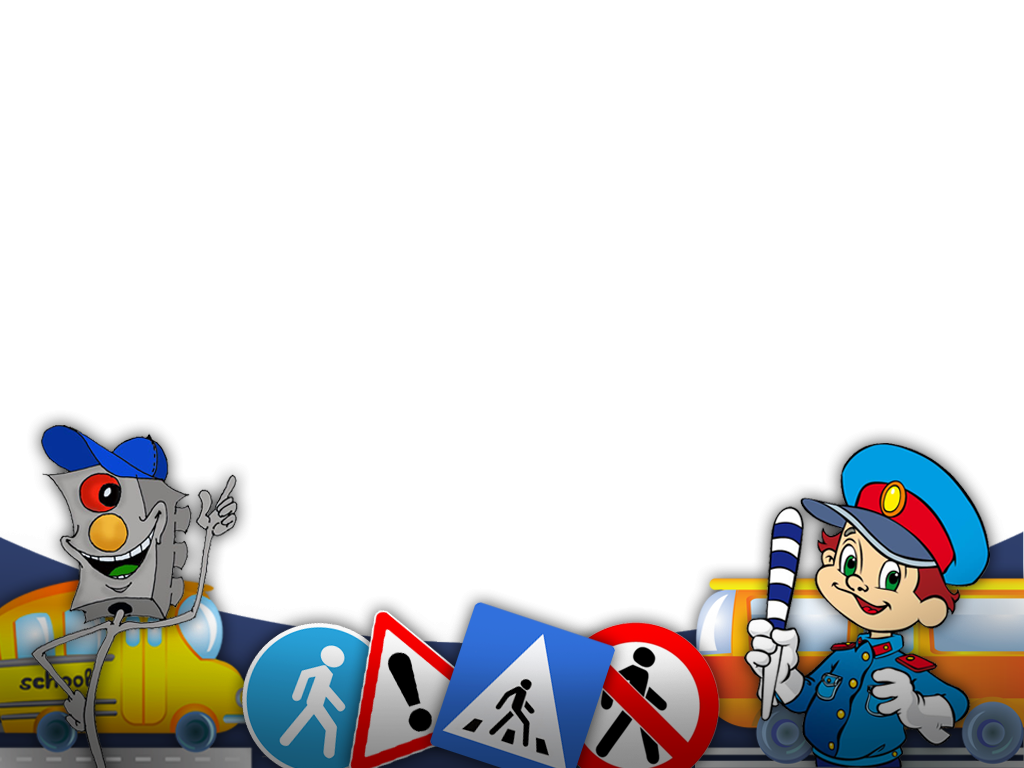 Практический этап
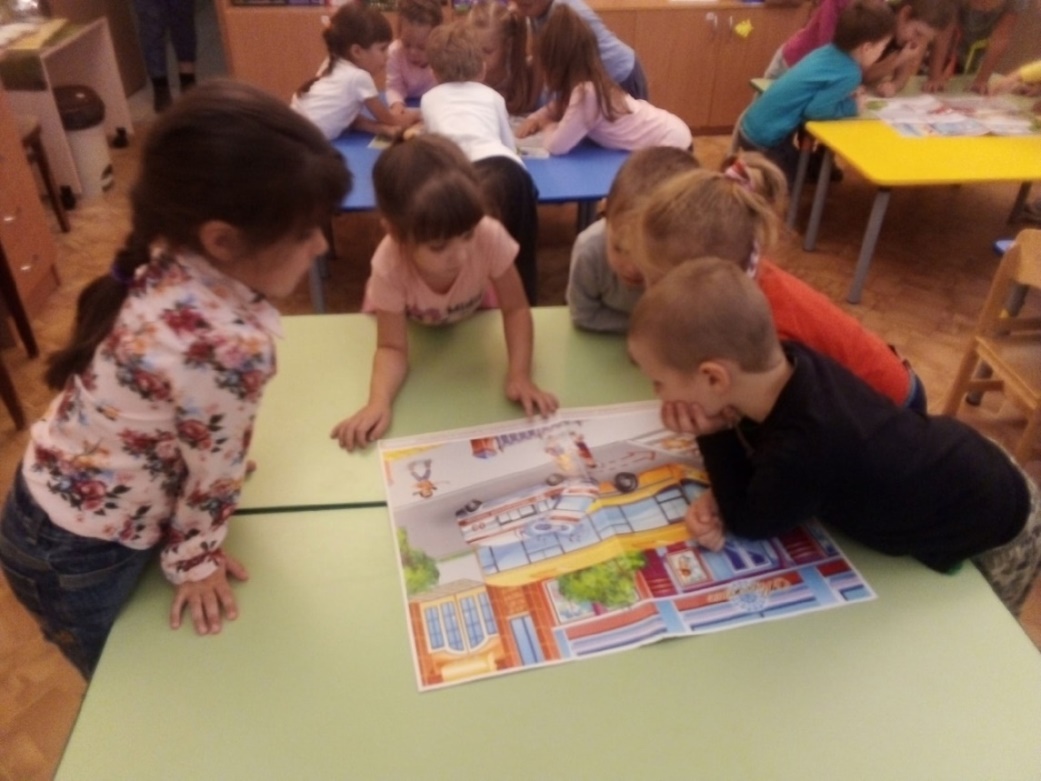 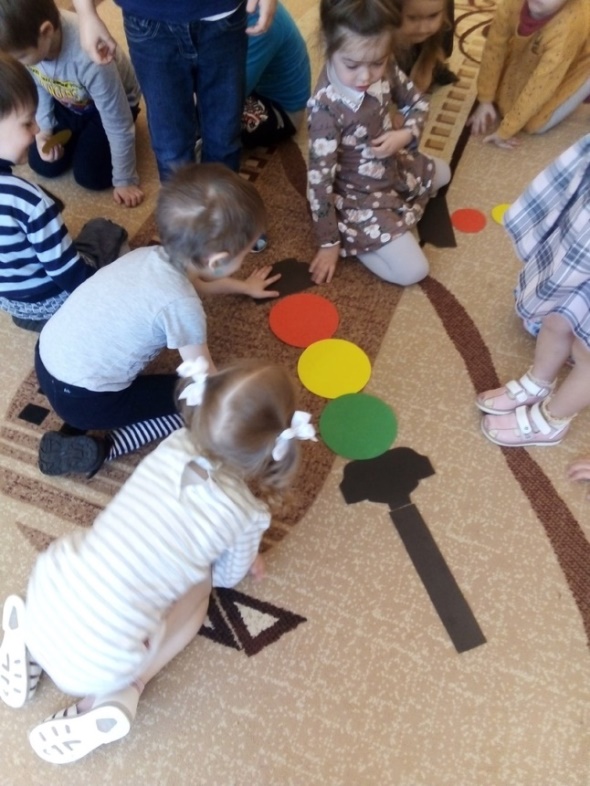 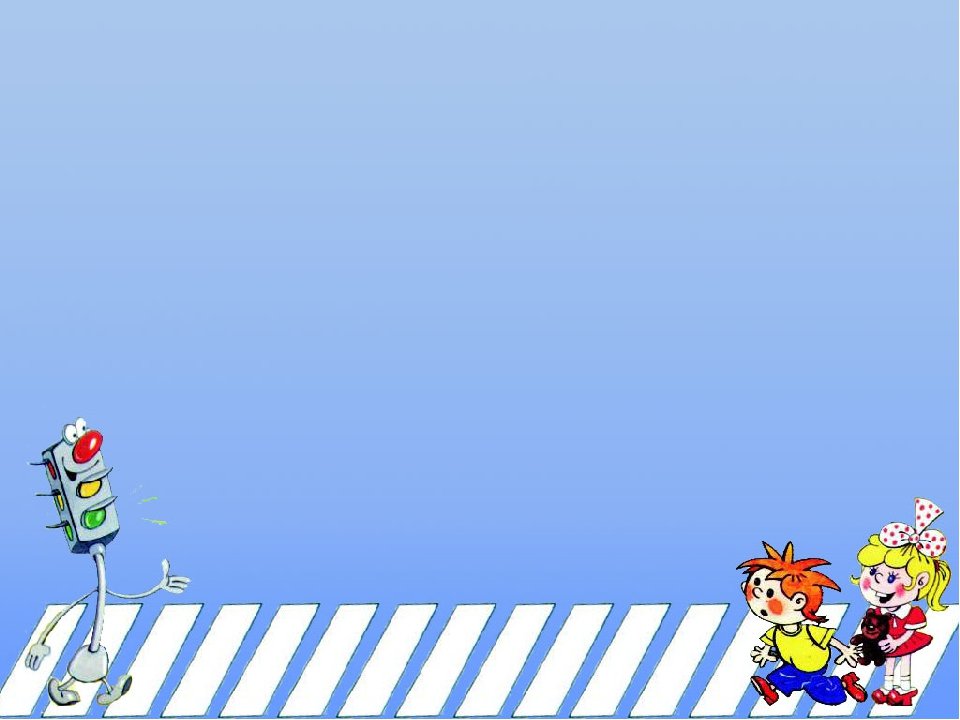 Изготовление фликеров
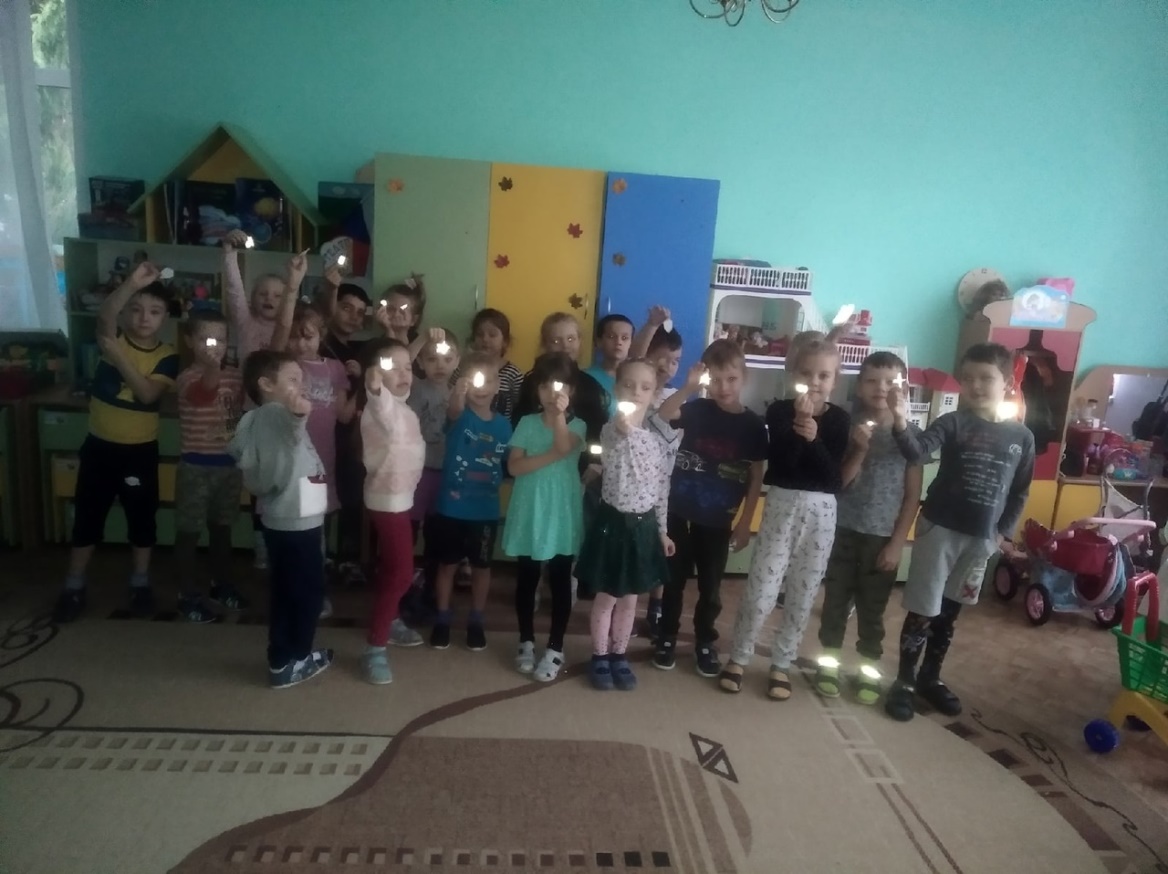 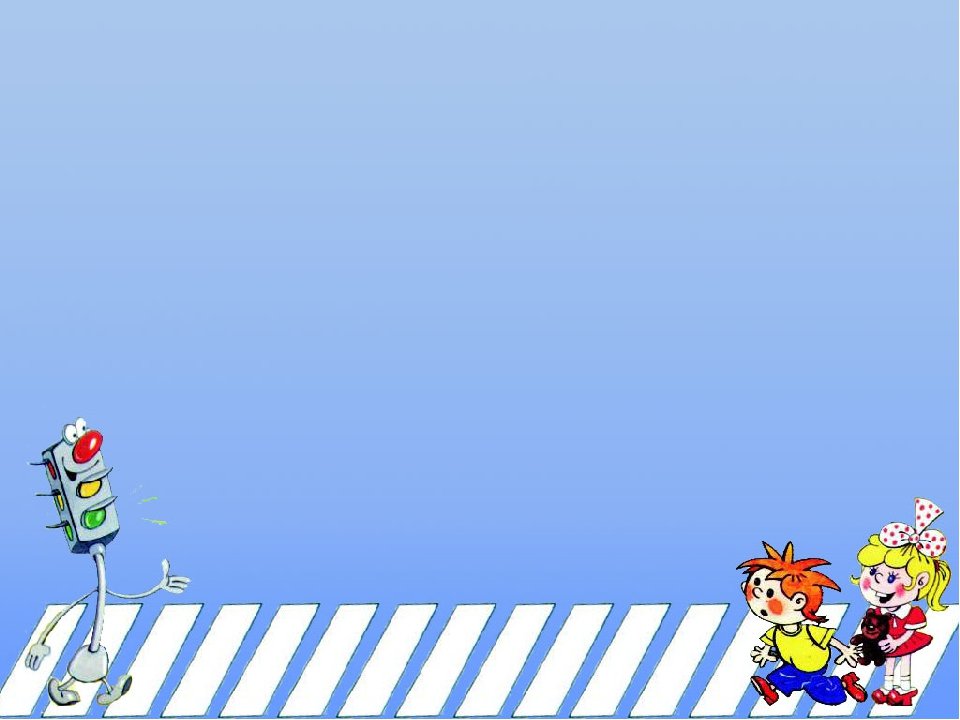 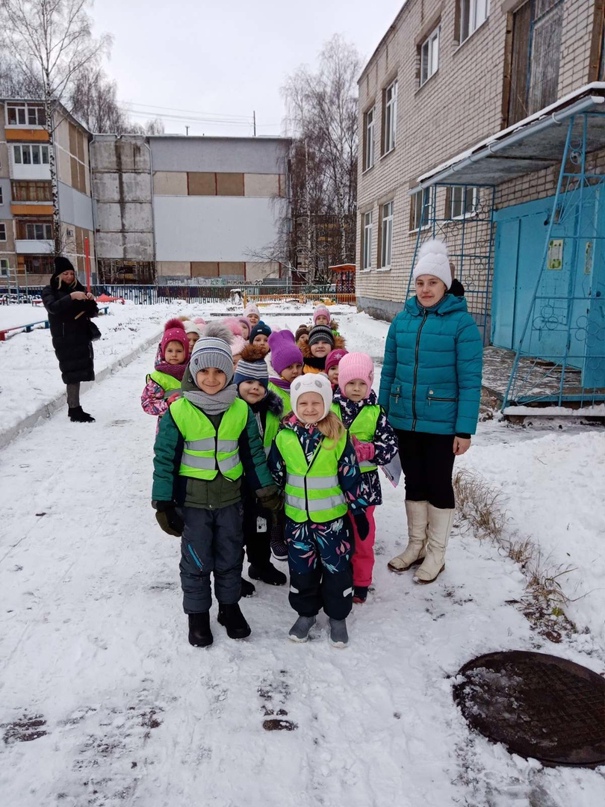 Экскурсии
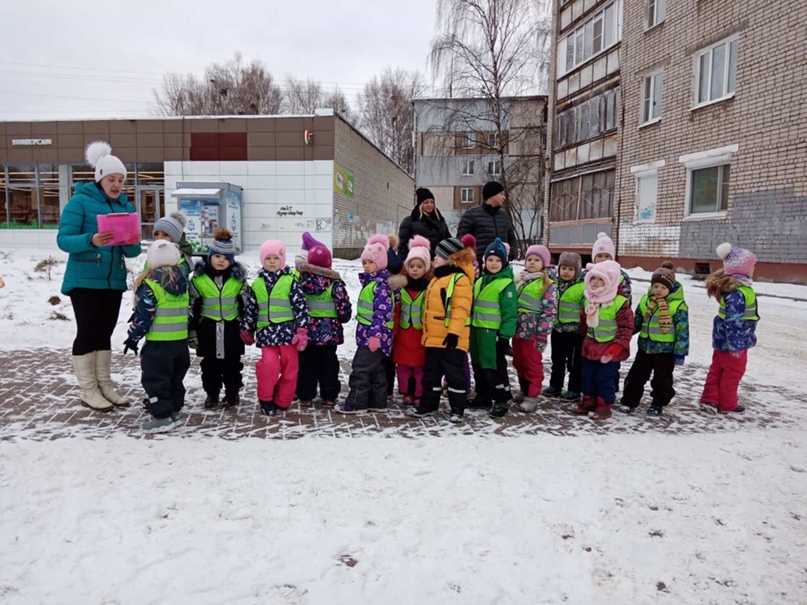 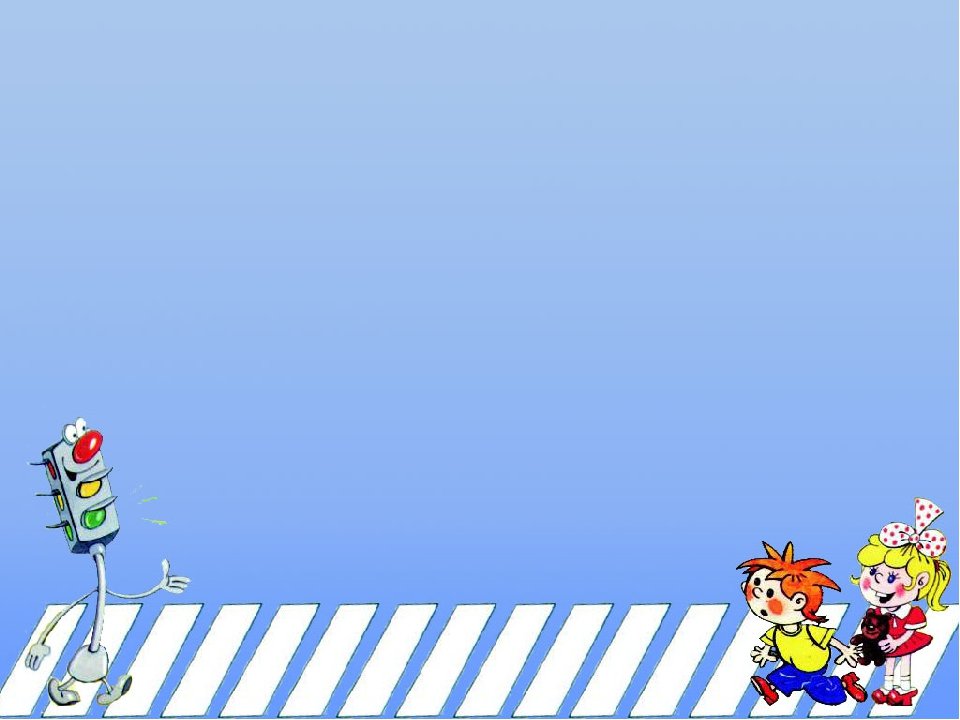 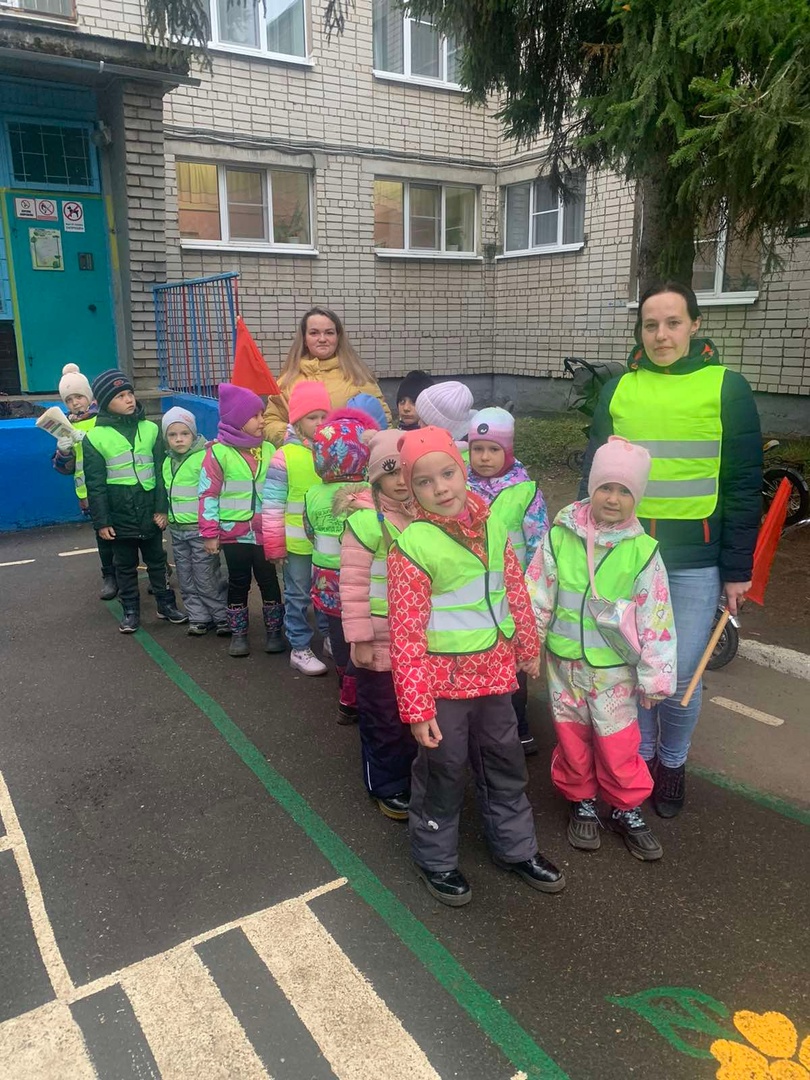 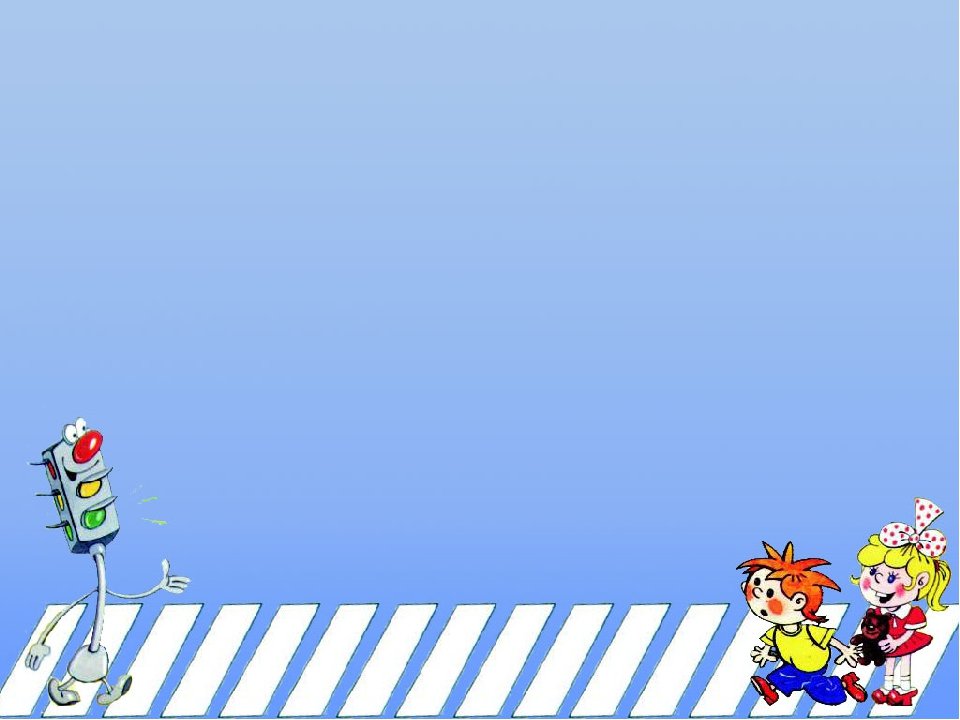 Акция «Засветись»
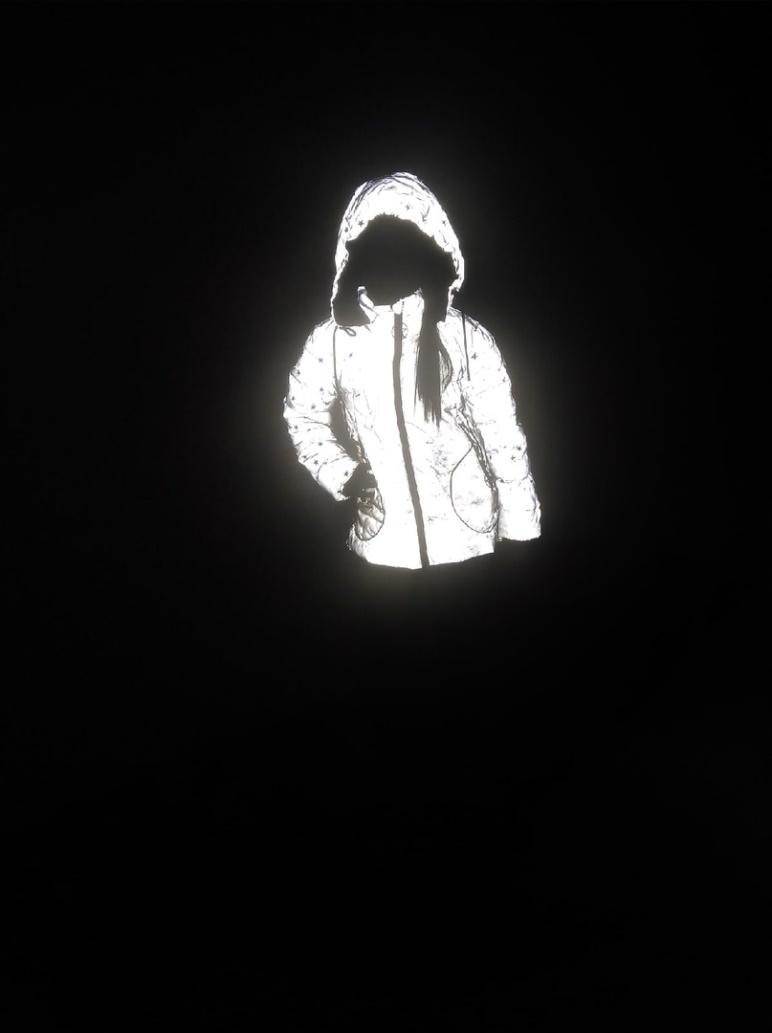 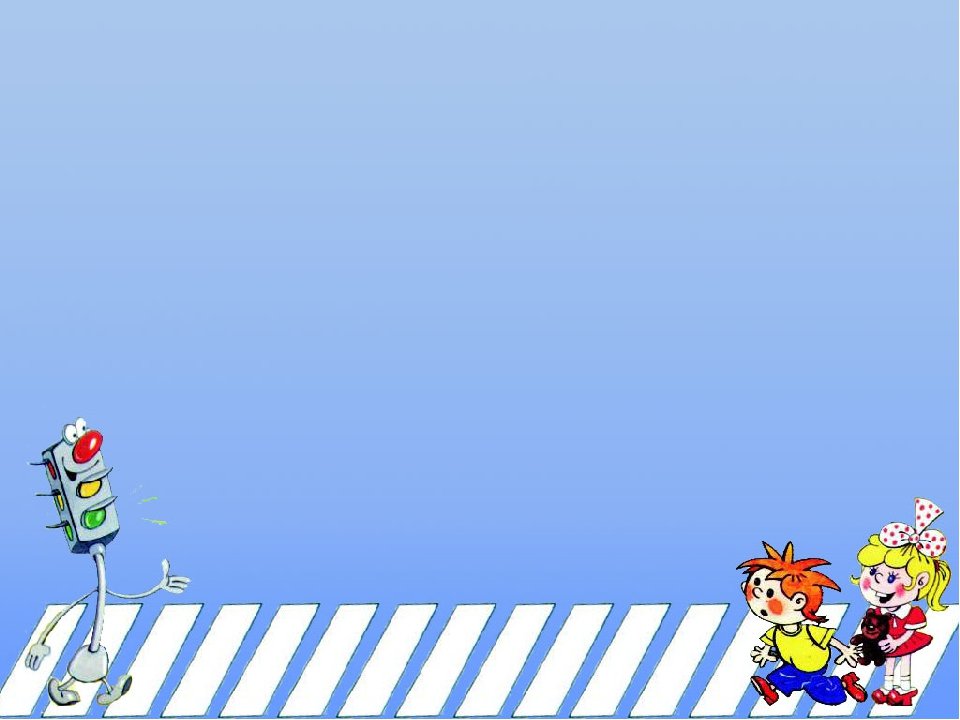 Работа с родителями
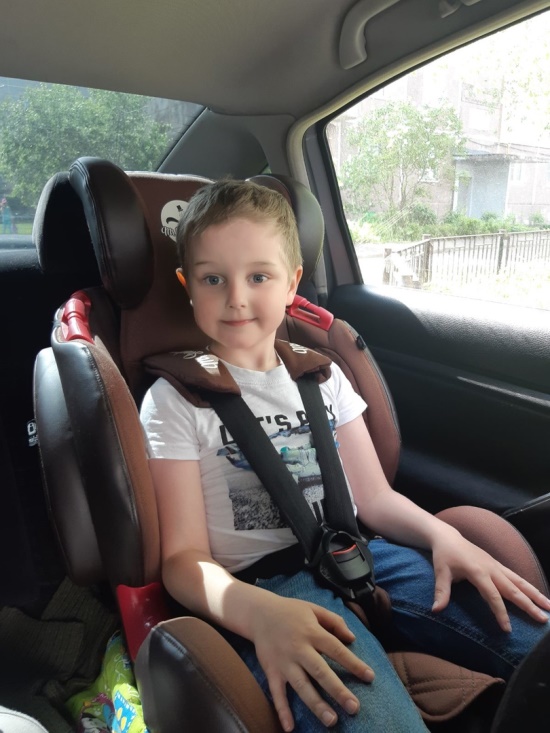 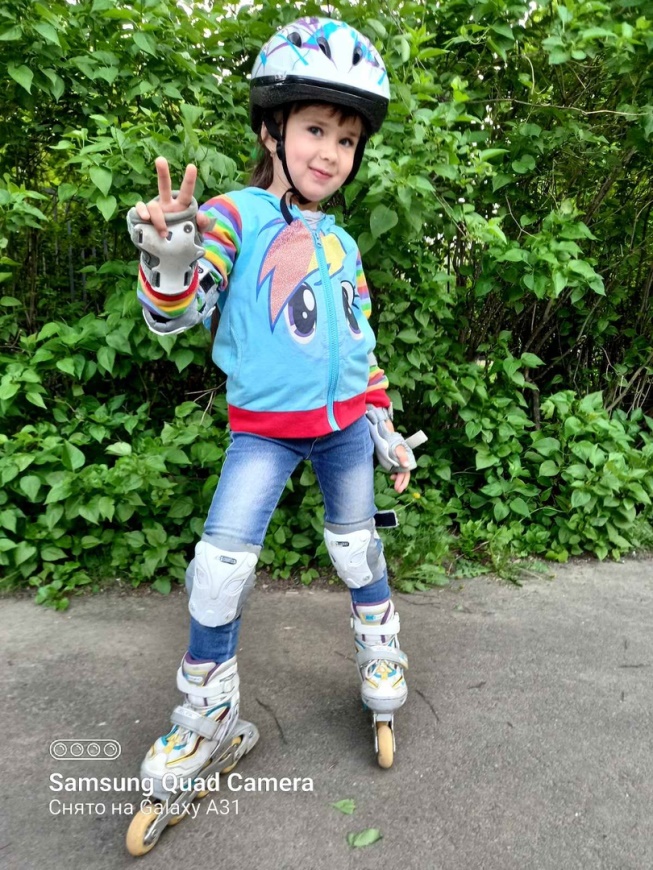 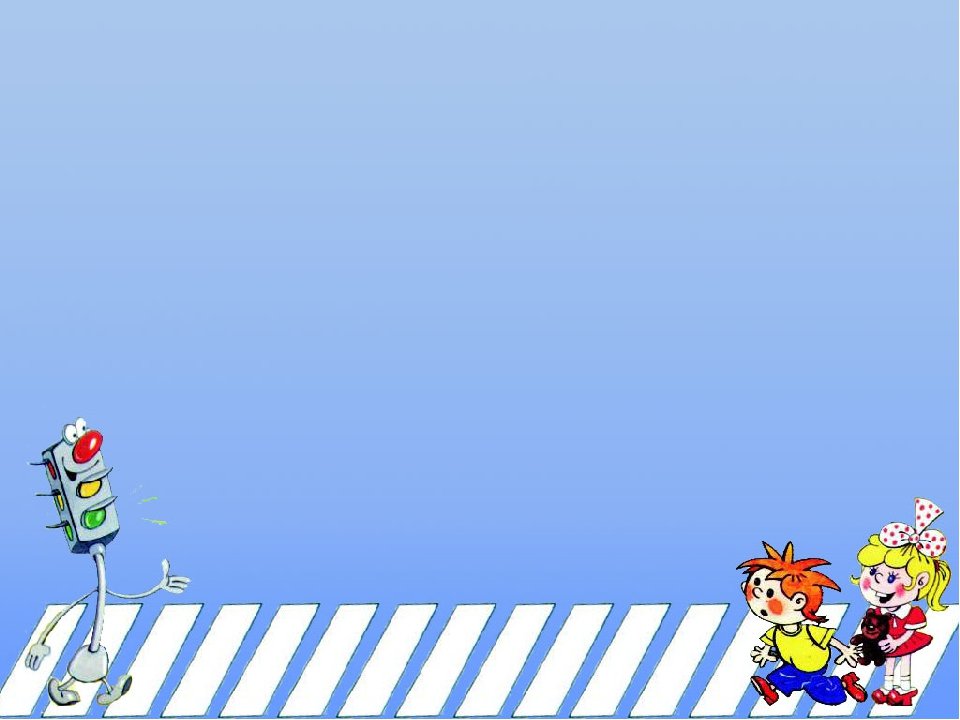 Создание родительского патруля
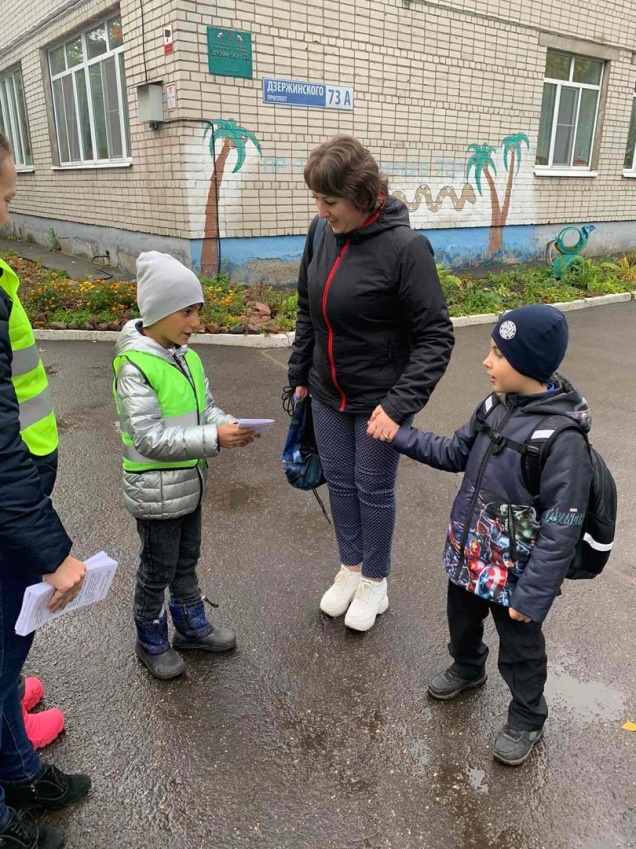 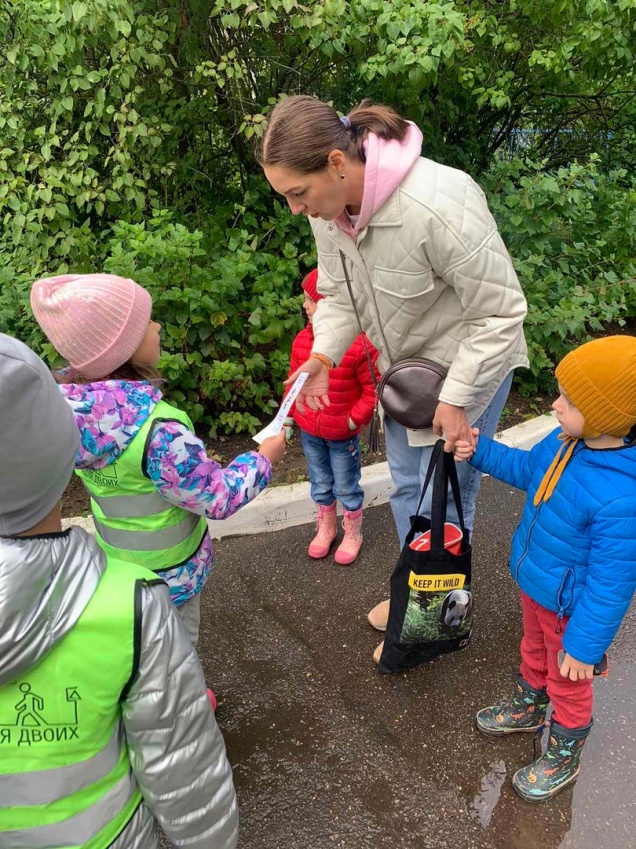 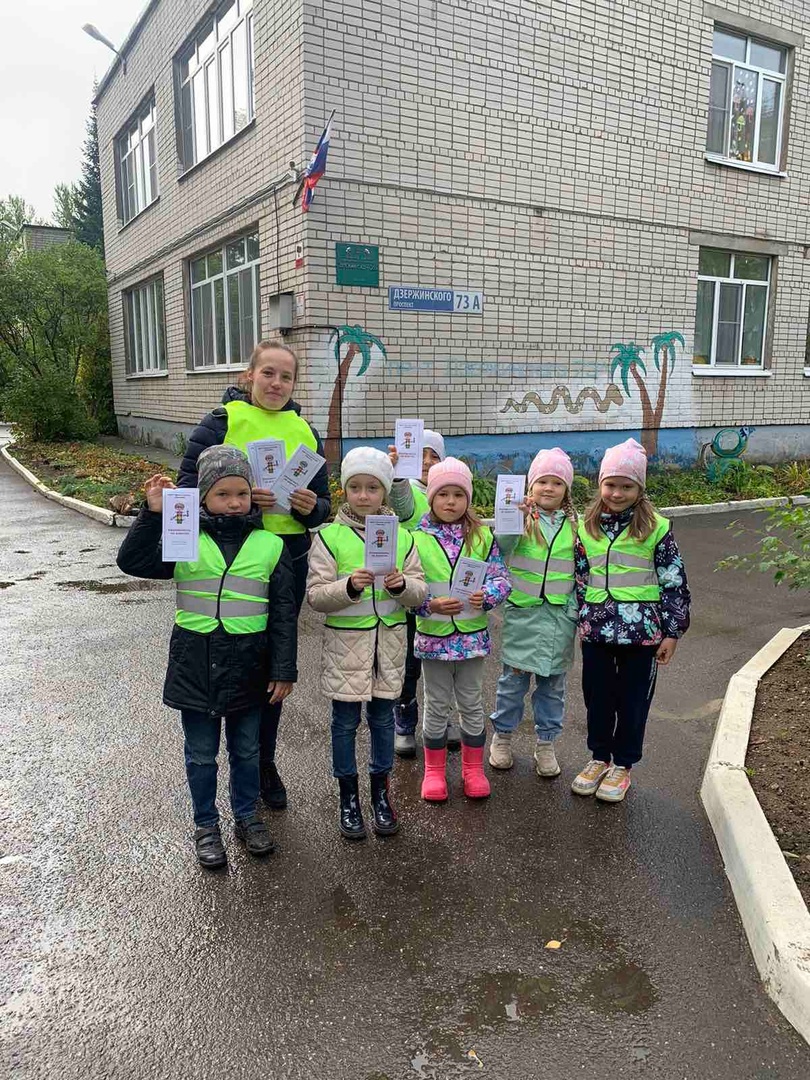 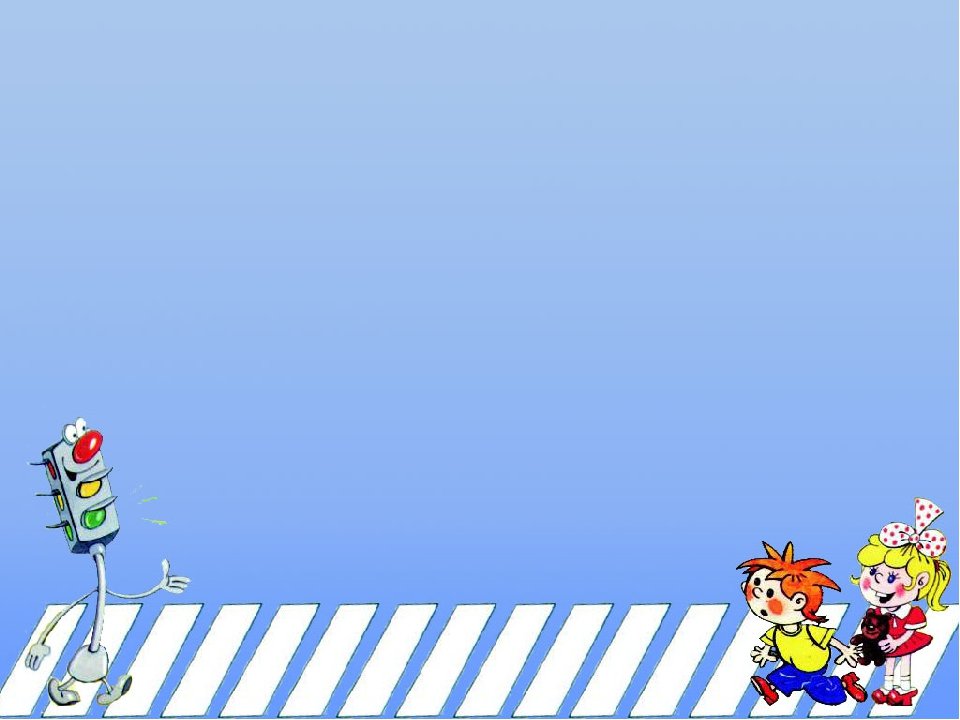 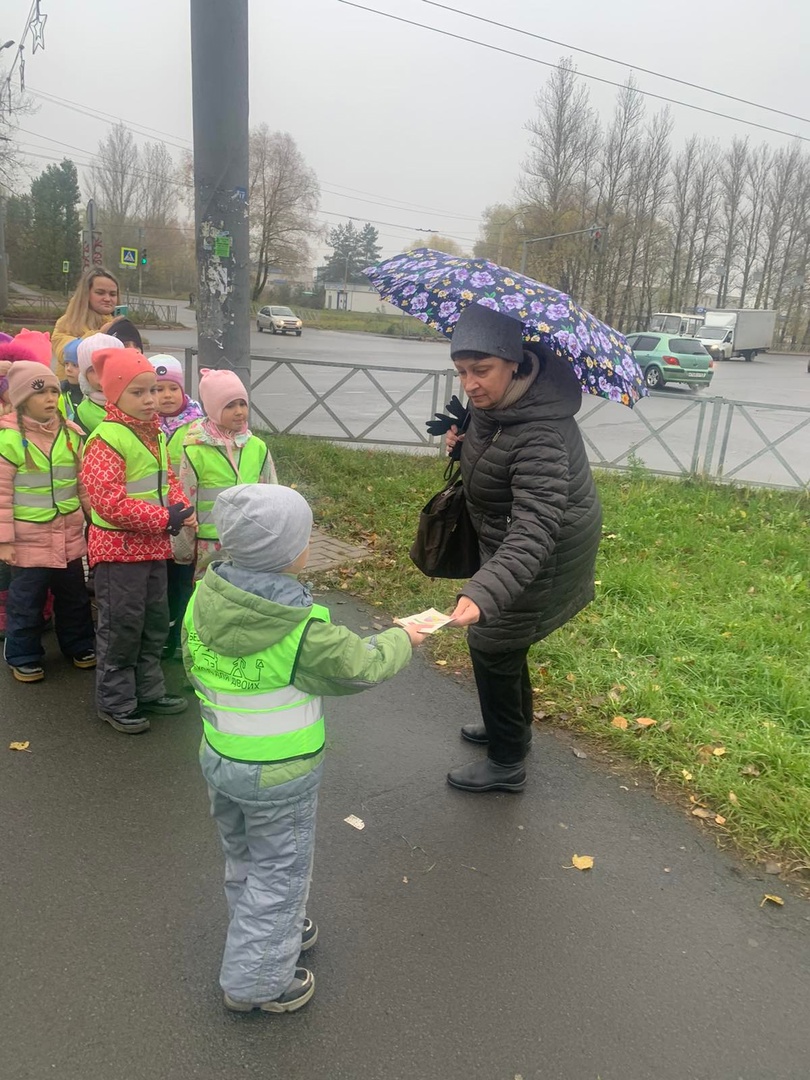 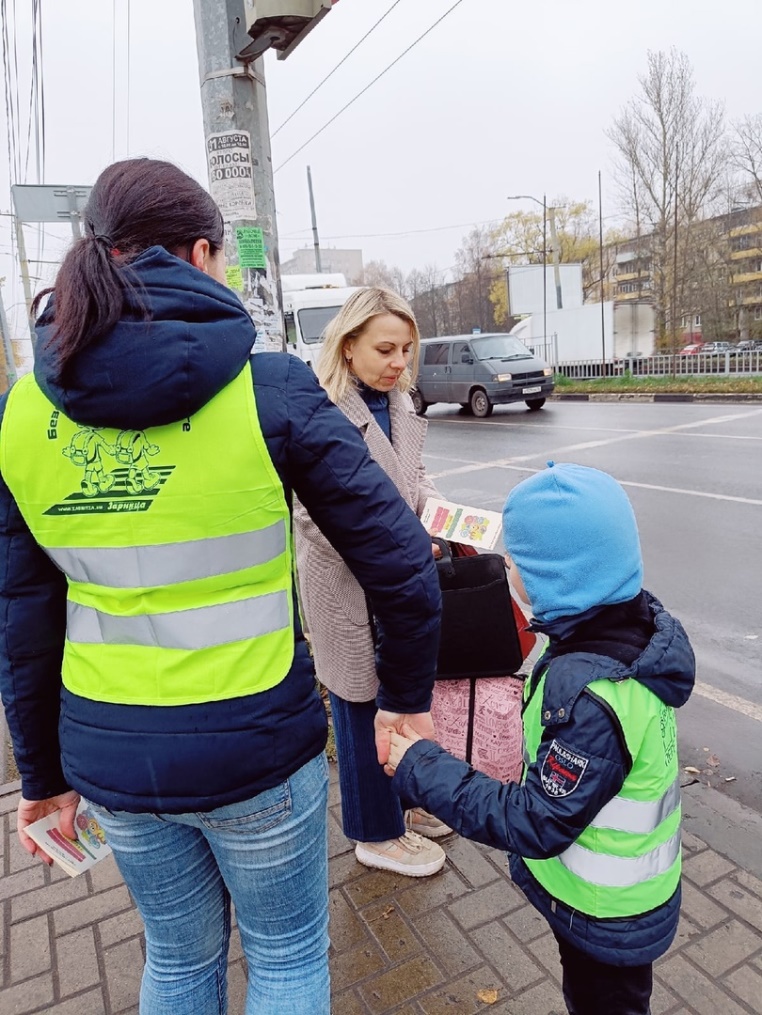 Результат проекта:
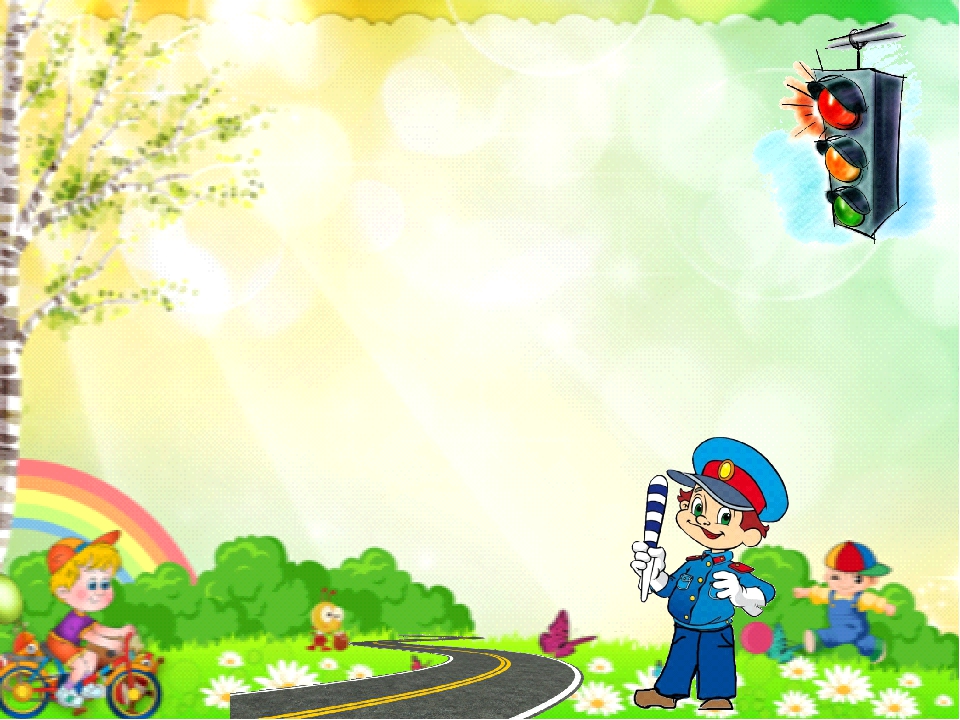 Использование данного проекта способствует более глубокому усвоению детьми правил дорожного движения, закреплению знаний и умений, формированию осознанного отношения к их соблюдению, развитие чувство контроля, самоконтроля, ответственности и предпосылок готовности отвечать за свои поступки. Дети ориентированы в том, что машины движутся по проезжей части улицы, а пешеходы по тротуару. Знают о назначении светофора. Хорошо ориентируются в пространстве справа, слева, вперёд, назад, вверх, вниз. Имеют представление о видах транспорта, об особенностях их передвижения. Знают, какие правила безопасного поведения необходимо соблюдать на дороге. Дети знают, в каком городе живут и какой у них адрес, безопасный путь от детского сада домой. Ориентированы в том, что на дорогах расположено много дорожных знаков. Знают, 
называют и объясняют назначение этих знаков
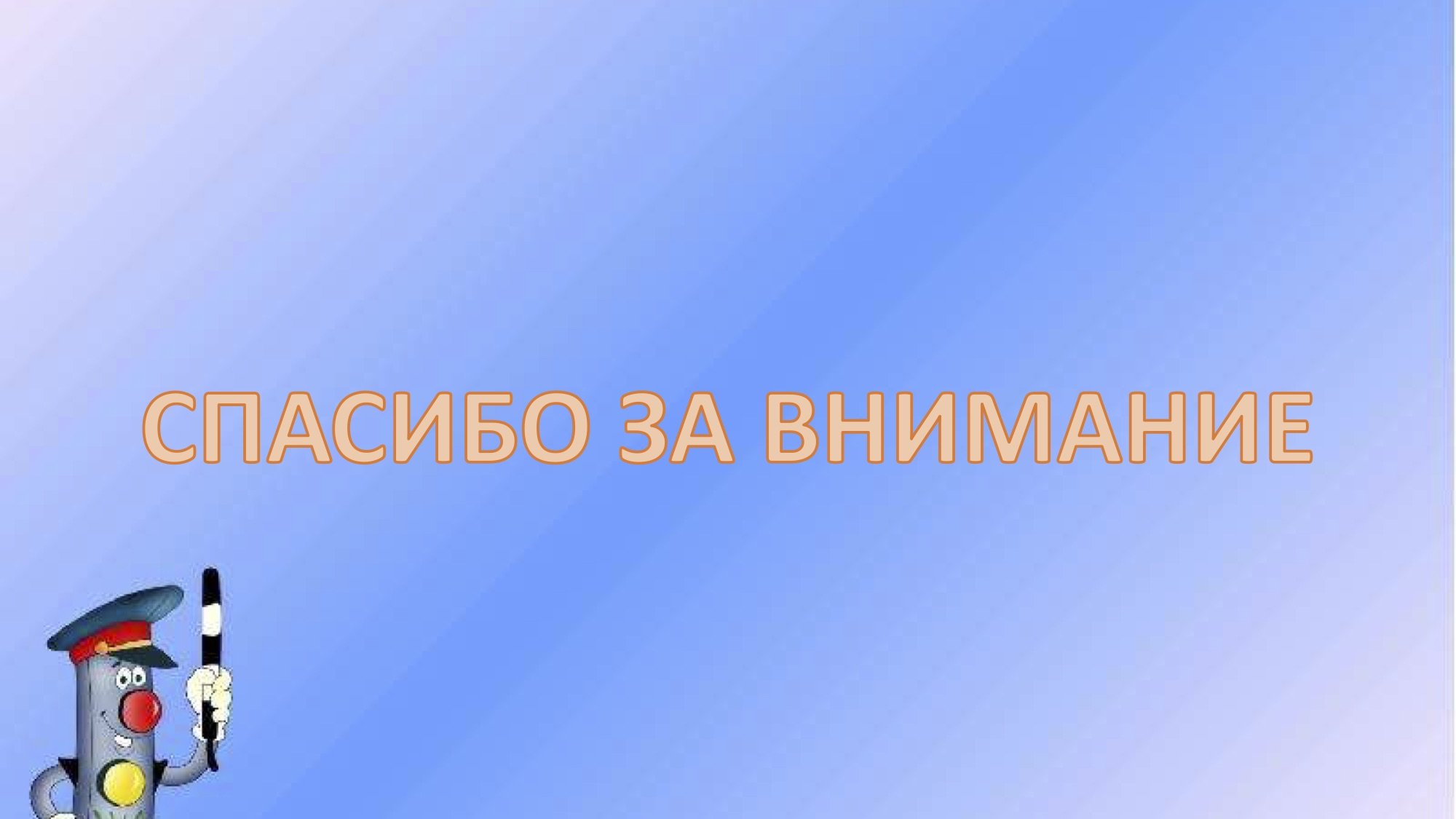 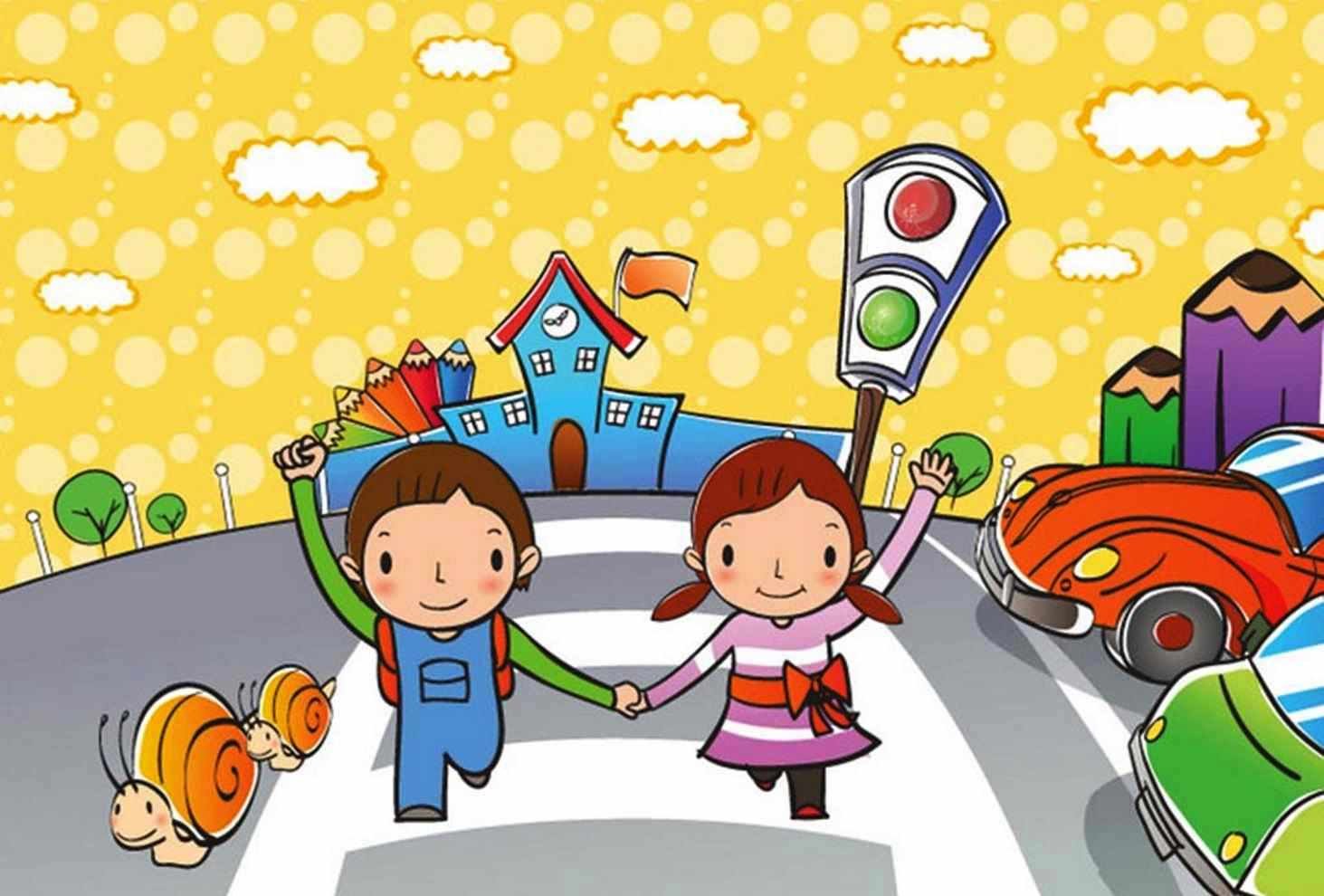